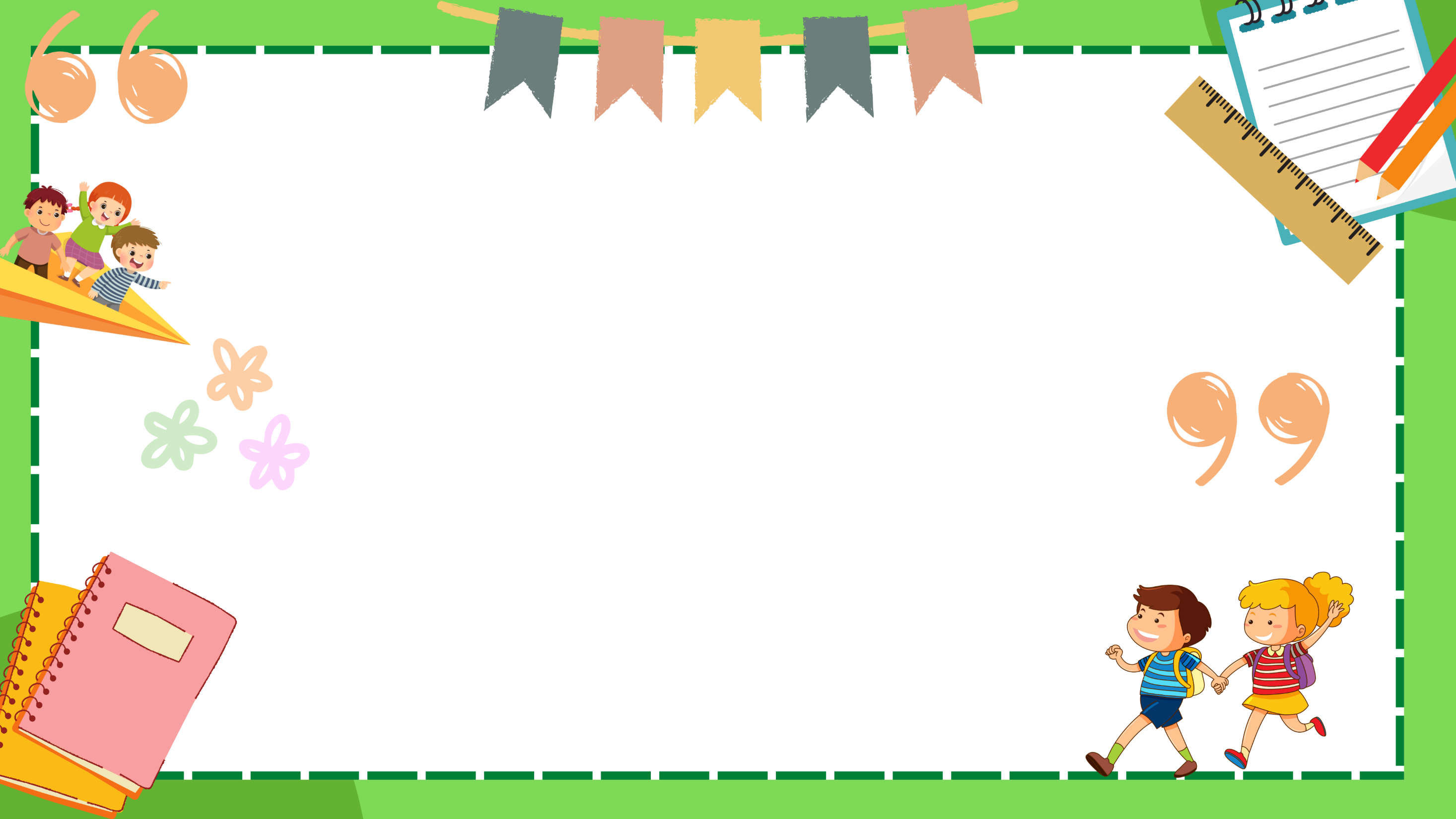 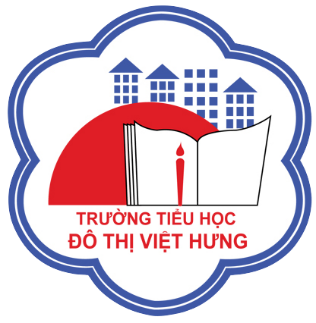 ỦY BAN NHÂN DÂN QUẬN LONG BIÊN
TRƯỜNG TIỂU HỌC ĐÔ THỊ VIỆT HƯNG
BÀI GIẢNG ĐIỆN TỬ
KHỐI 3
MÔN: TOÁN
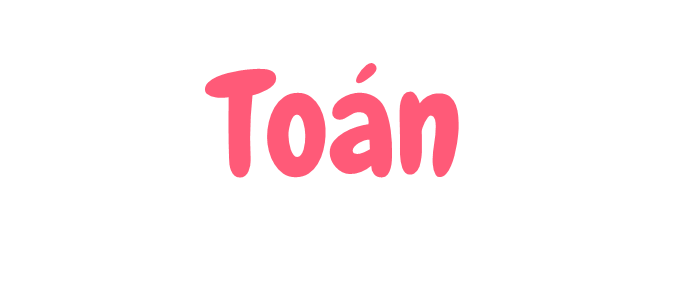 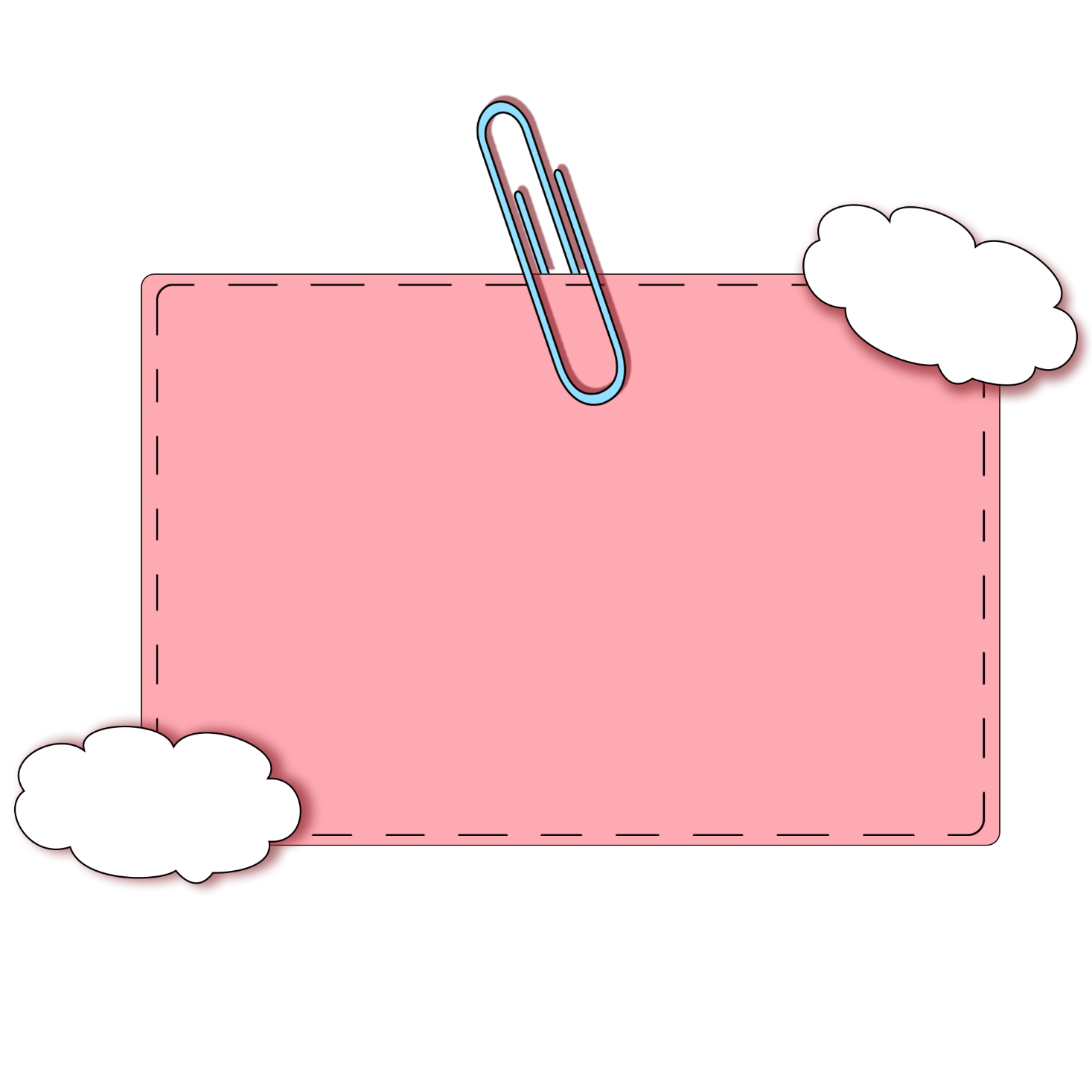 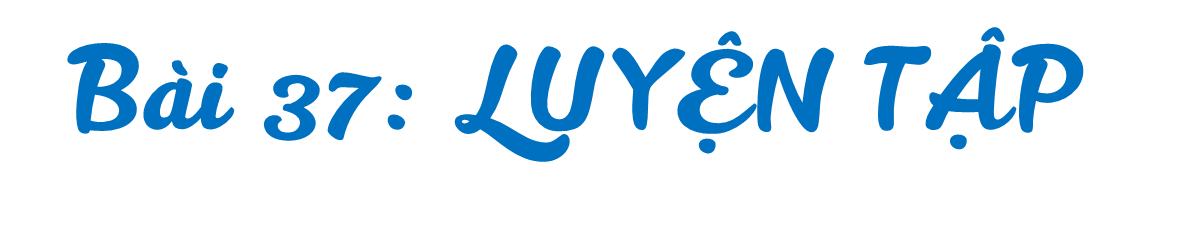 Chăm sóc Miu con
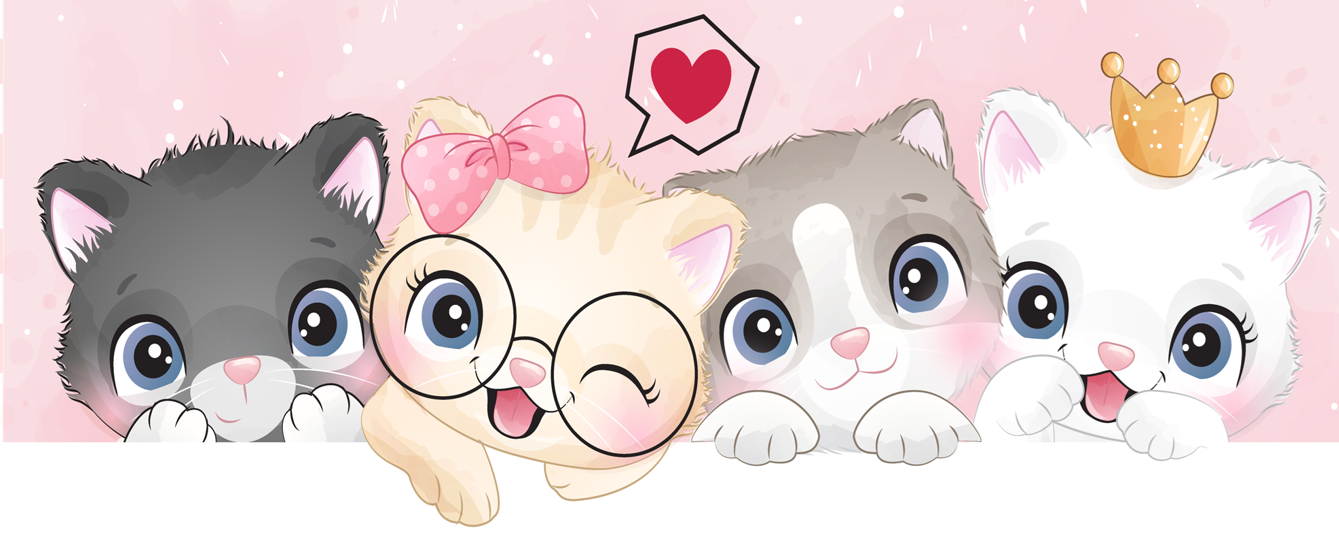 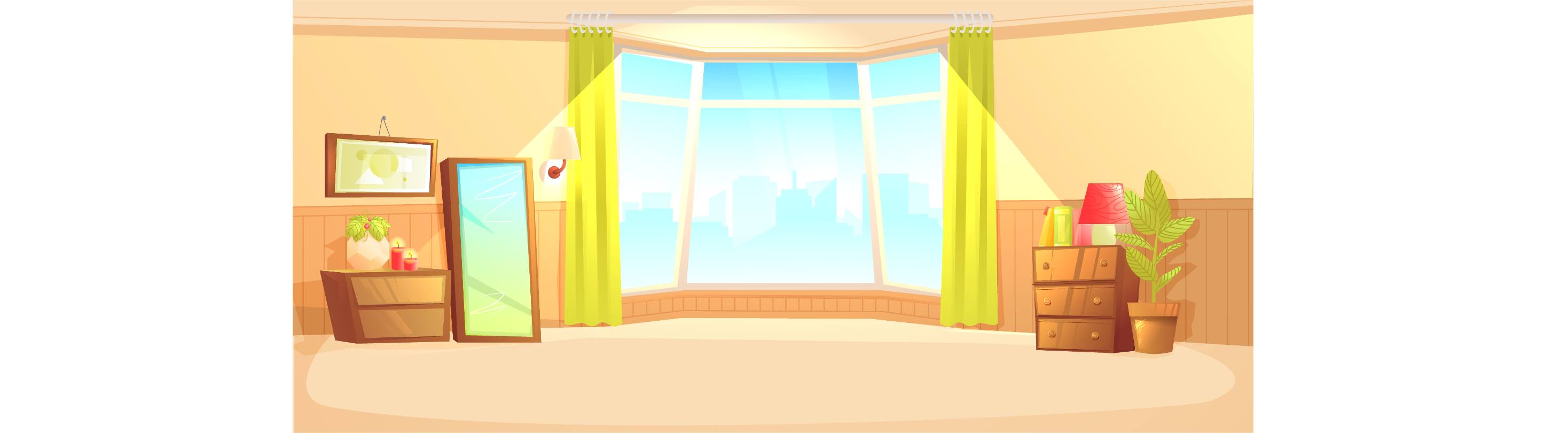 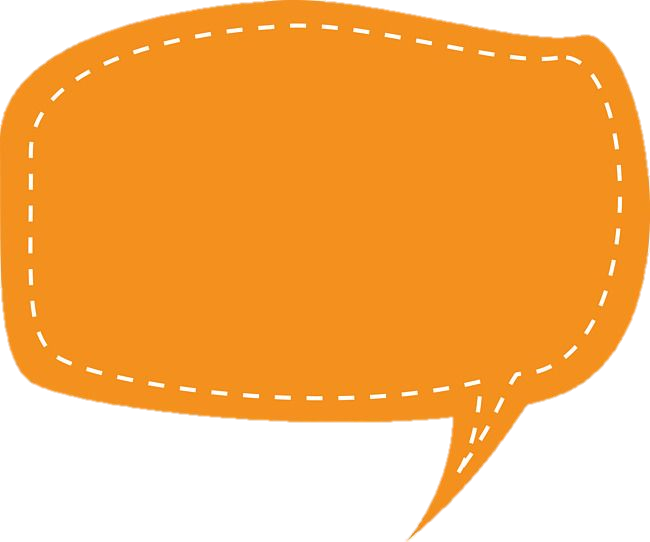 Chào các bạn. Hôm nay, các bạn hãy cùng với mình trải nghiệm một ngày chăm sóc Miu con qua các nhiệm vụ nhé!
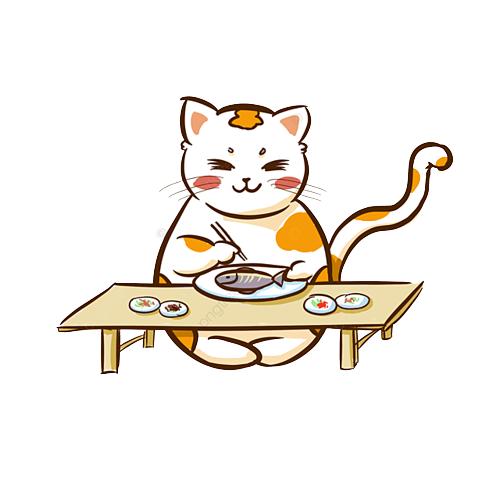 Nhiệm vụ 1
Cho Miu con măm măm
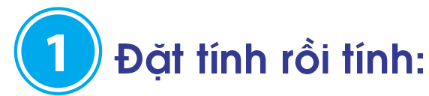 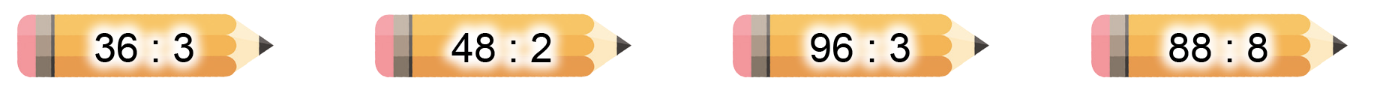 36
3
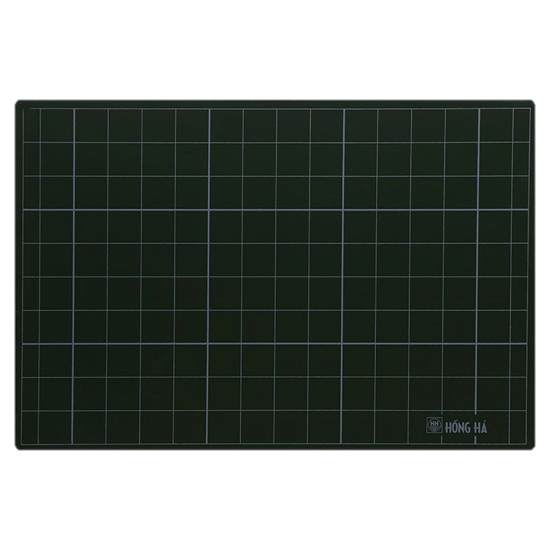 1
2
3
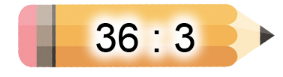 0
6
6
0
48
2
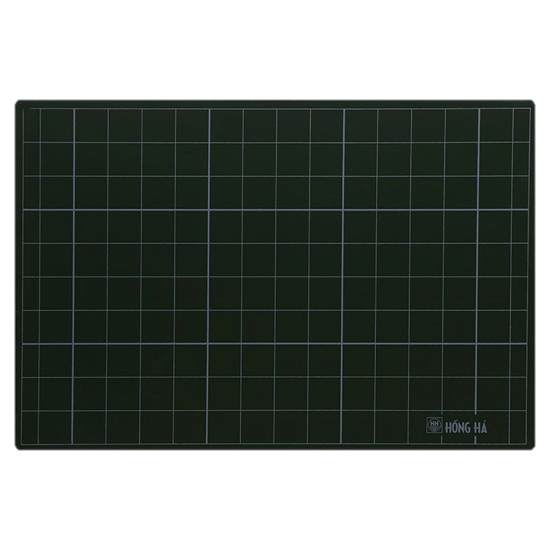 4
2
4
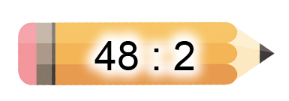 8
0
8
0
96
3
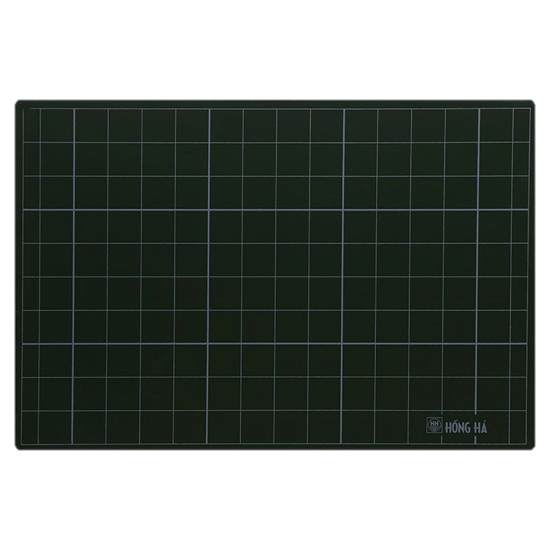 9
3
2
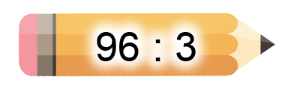 0
6
6
0
88
8
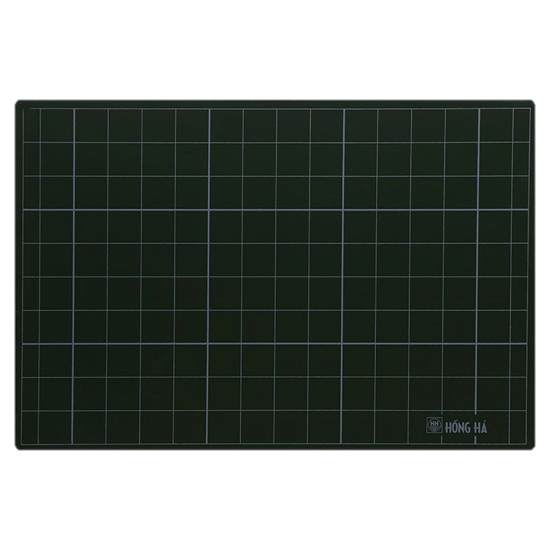 1
1
8
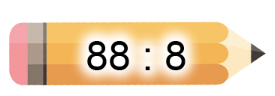 0
8
8
0
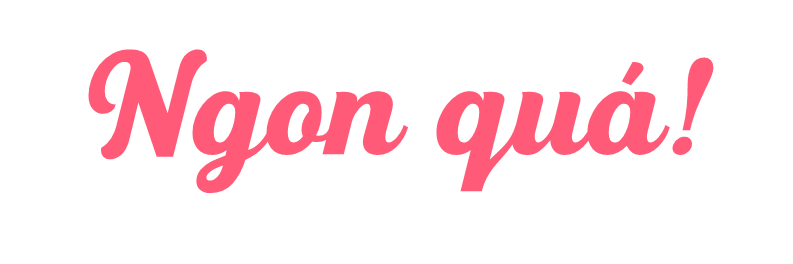 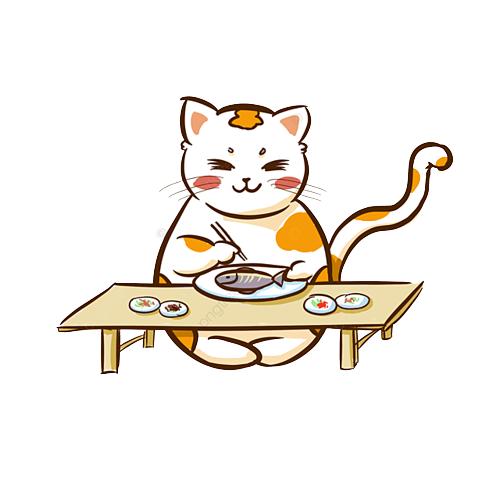 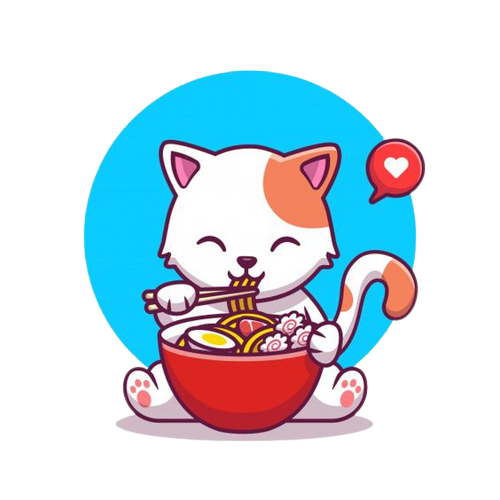 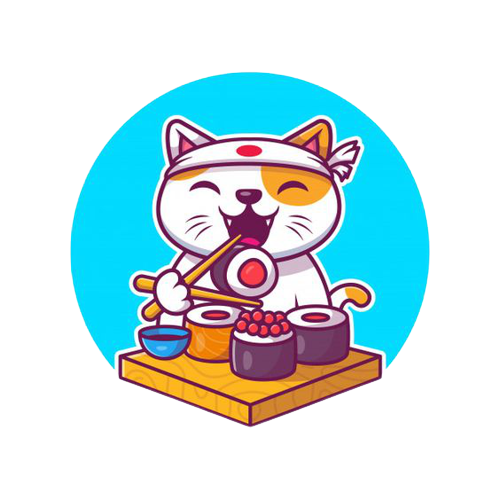 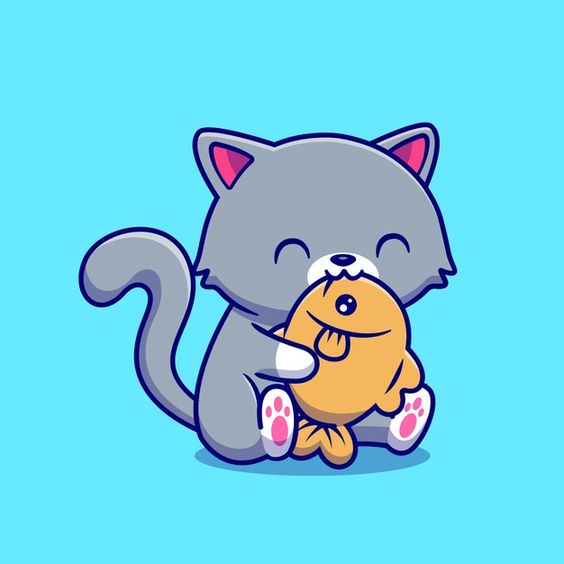 Nhiệm vụ 2
Chơi đùa cùng Miu con
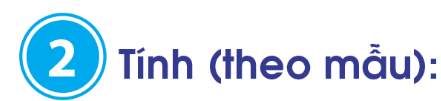 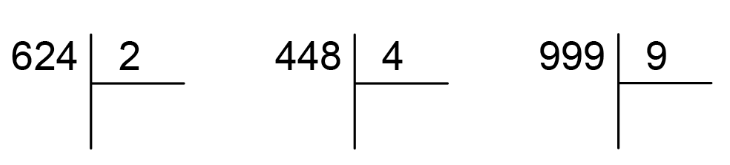 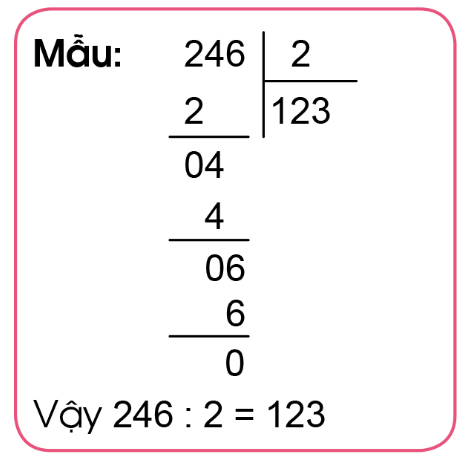 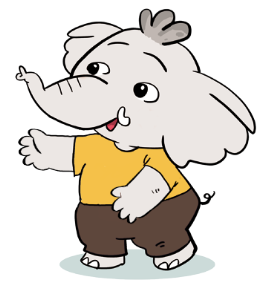 9
2
4
999
624
448
9
6
4
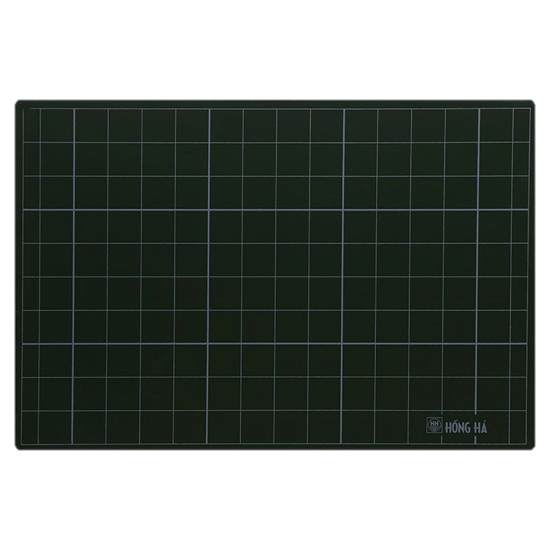 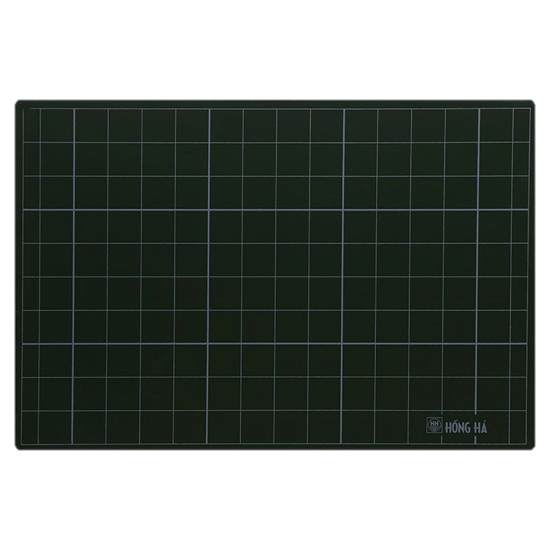 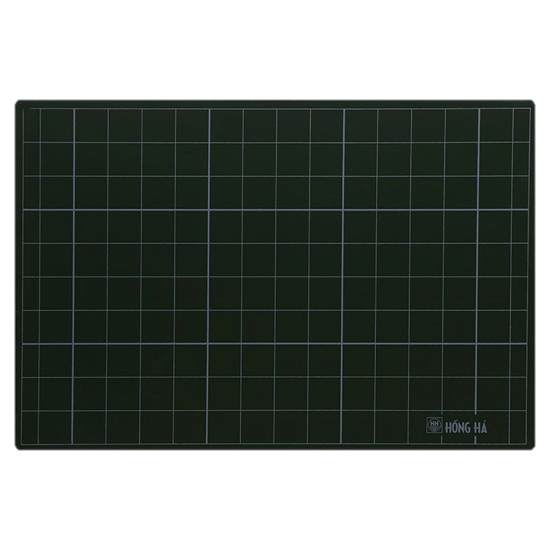 1
1
1
3
1
2
2
1
1
0
9
0
0
2
4
9
2
4
0
0
0
9
4
8
9
4
8
0
0
0
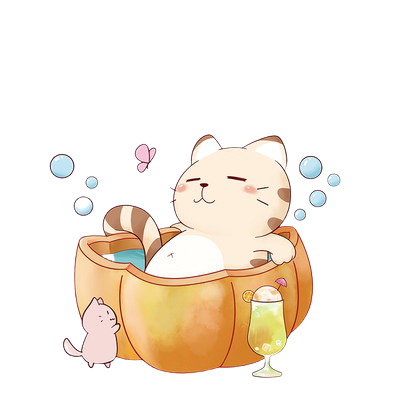 Nhiệm vụ 3
Tắm cho Miu con
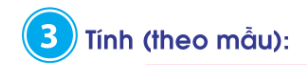 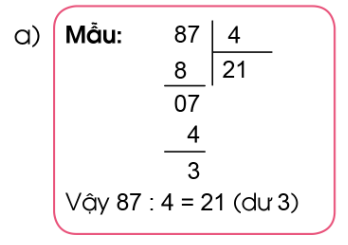 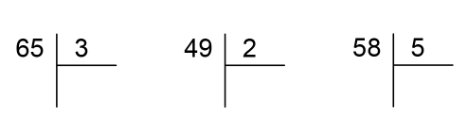 3
65
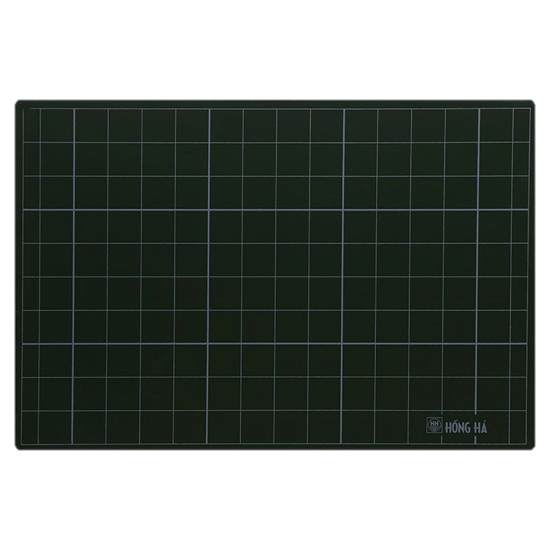 6
2
1
65 : 3
= 21 dư 2
0
5
3
2
2
49
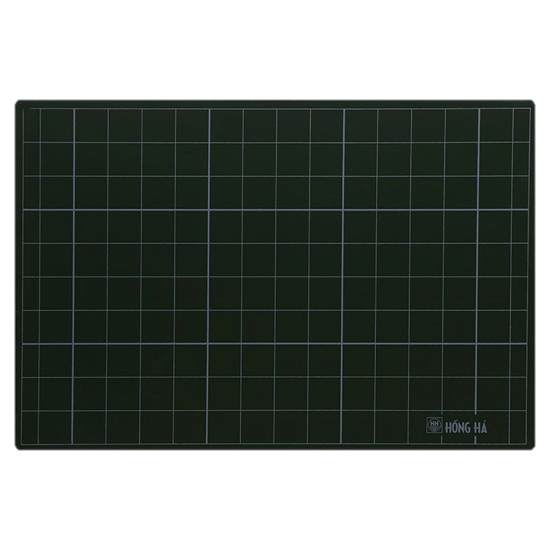 4
2
4
49 : 2
= 24 dư 1
0
9
8
1
5
58
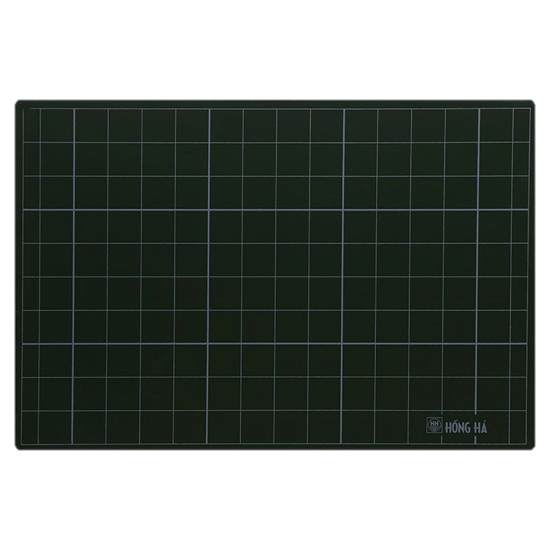 5
1
1
58 : 5
= 11 dư 3
0
8
5
3
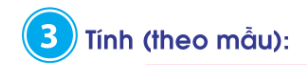 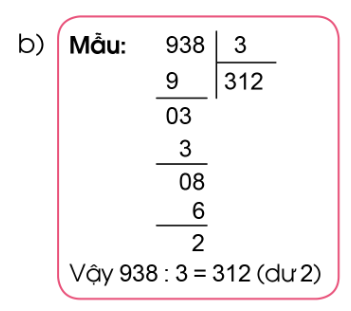 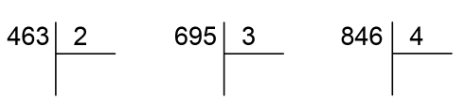 2
463
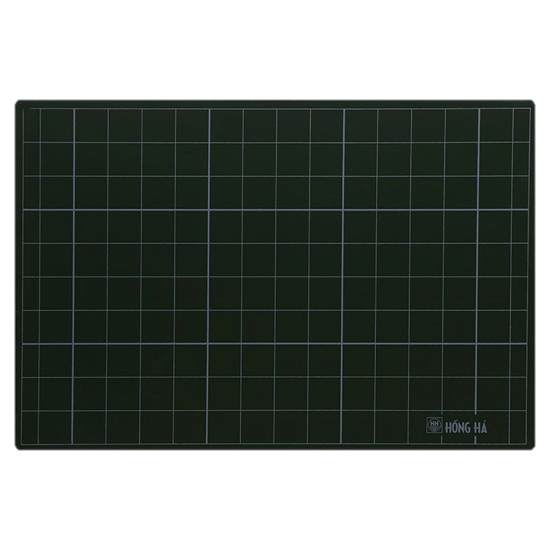 4
1
2
3
0
6
463 : 2
= 231 dư 1
6
0
3
2
1
3
695
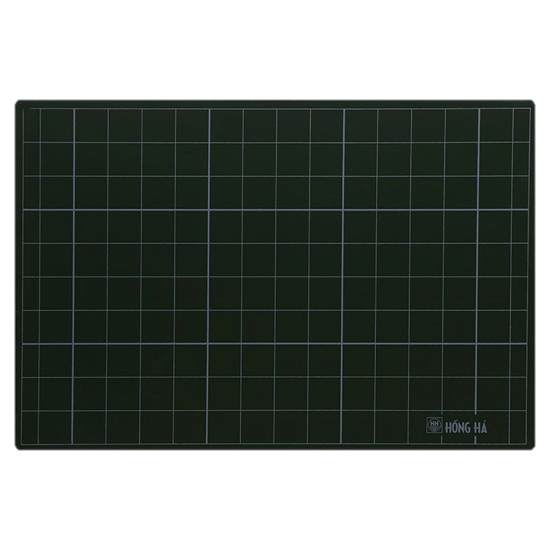 6
1
2
3
0
9
695 : 3
= 231 dư 2
9
0
5
3
2
4
846
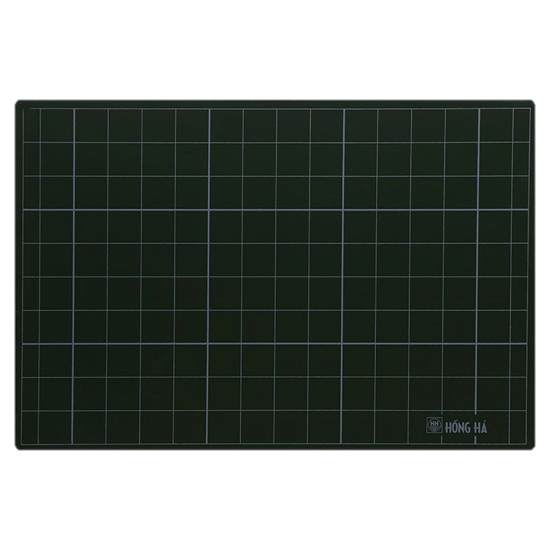 8
1
2
1
0
4
846 : 4
= 211 dư 2
4
0
6
4
2
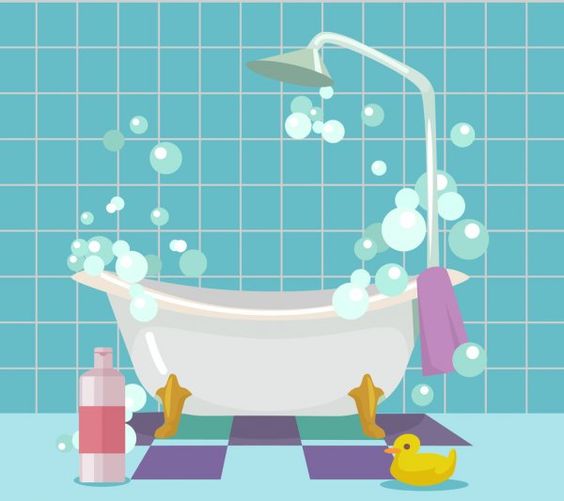 Tắm  mát quá đi thôi!
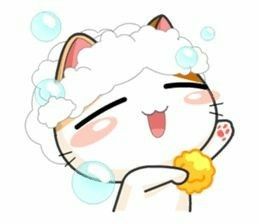 Tắm cùng Miu con
Nhiệm vụ 4
Trang điểm cho Miu con đi dạo phố
4. Vũ xếp 44 bức ảnh gia đình vào quyển sưu tập ảnh, biết rằng mỗi trang xếp được 4 bức ảnh. Hỏi Vũ cần chọn quyển sưu tập ảnh có ít nhất bao nhiêu trang?
Bài giải:
Vũ cần chọn quyển sưu tập ảnh có ít nhất số trang là:
44 : 4 = 11 (trang)
                    Đáp số: 11 trang
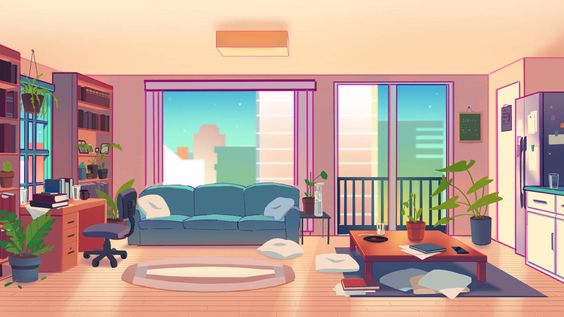 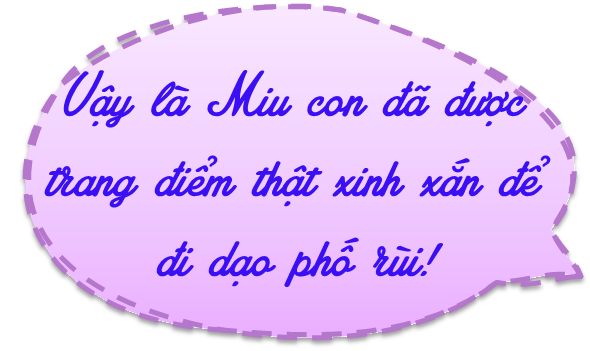 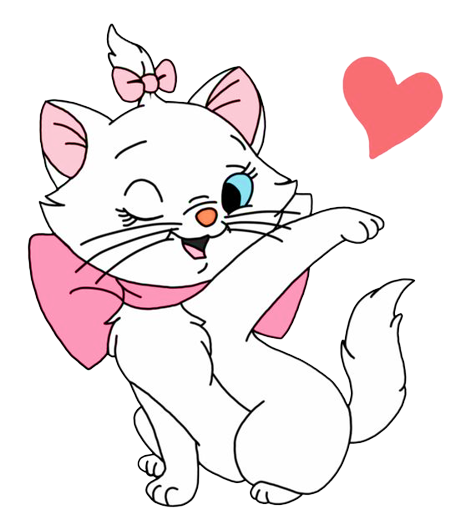 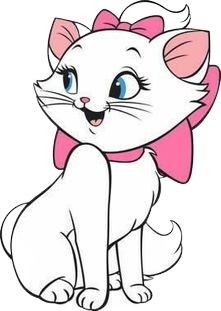 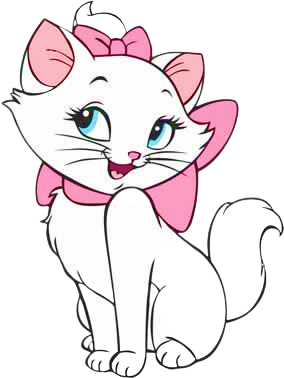 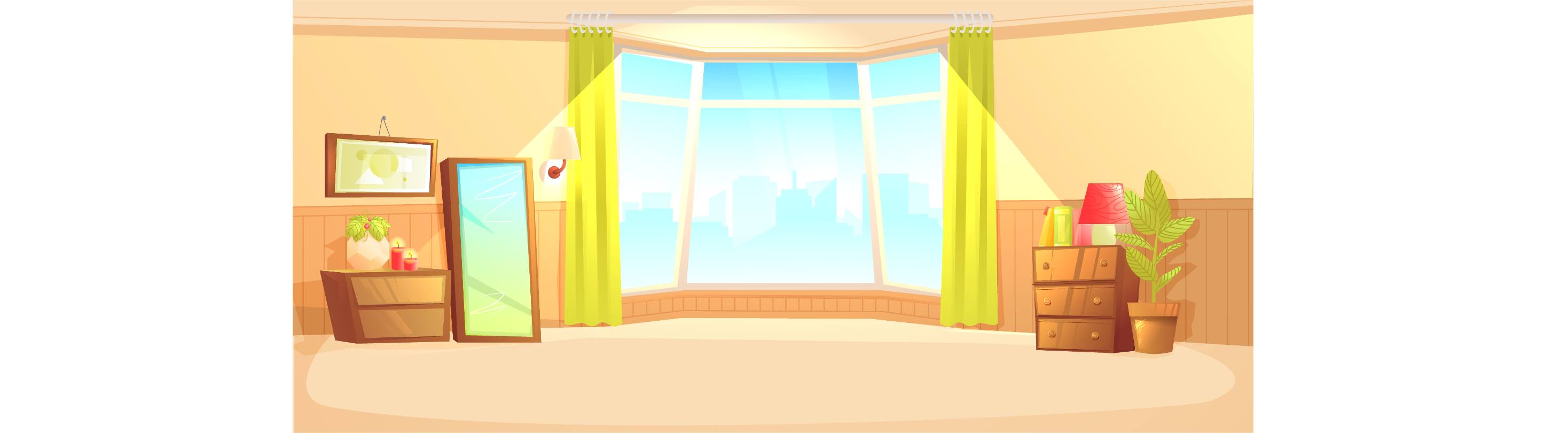 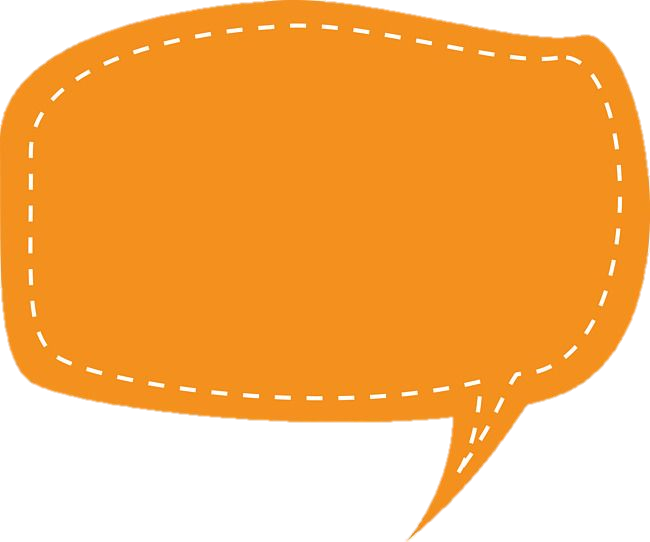 Cảm ơn các bạn đã giúp mình hoàn thành xuất sắc “Một ngày chăm sóc Miu con”! Chào tạm biệt và hẹn gặp lại các bạn nhé!
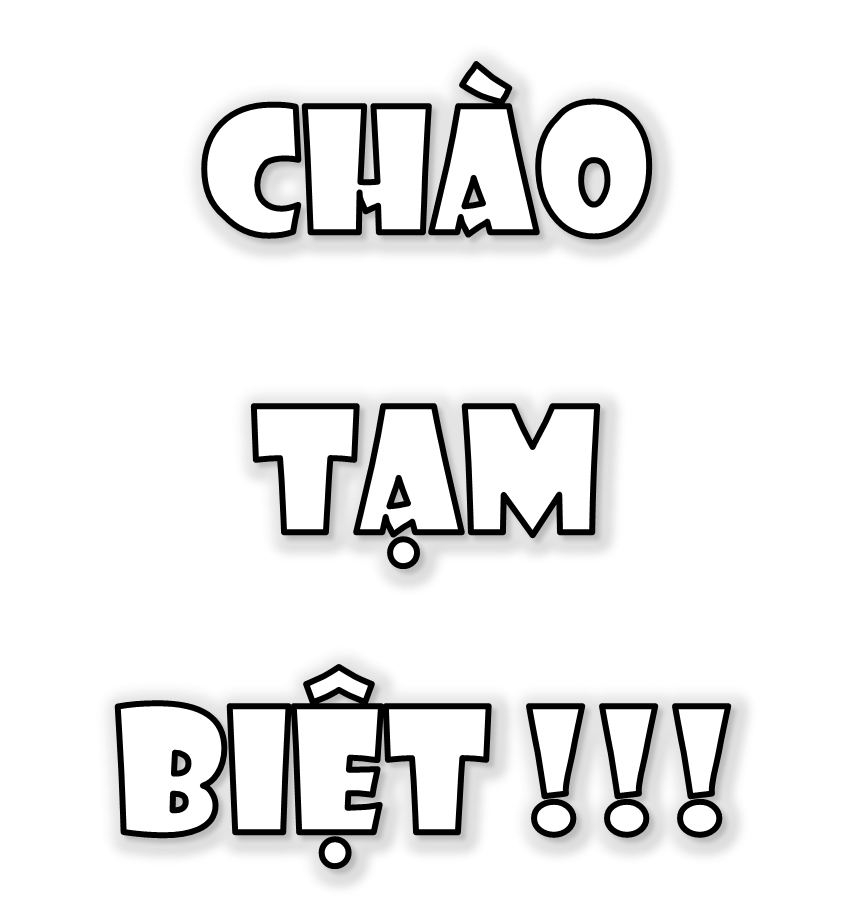